NSYM and TPE at RX side for Midamble design
Date: 2017-07-10
Authors:
Slide 1
Yujin Noh, Newracom
Background
For 11ax, Mid-amble design has been introduced by setting Doppler bit to 1 at the last meeting [1][2]. 
•	Considering SP results, it seems not to have big resistance on Doppler procedure based on Mid-ambles. 
To secure the receiver processing time, 11ax decided to support the packet extension.
 The receiver computes NSYM and TPE using Equation (28-110) and (28-111) in D1.3, respectively
Two equations need to be updated for Mid-amble design
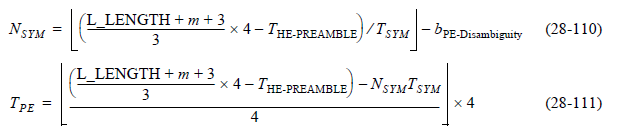 Slide 2
Yujin Noh, Newracom
Considerations (1/2)
E.g.) NSYM = 30, M =10  NMA = 3
Preamble
DATA_1
Midamble
DATA_2
Midamble
DATA_k
Midamble
PE
10 data symbols
10 data symbols
10 data symbols
Depending on NSYM and M to derive NMA, the last Midamble of the HE PPDU can be inserted just before the PE field that consists of arbitrary values.



Depending on the implementation of channel estimation, this Midable deign allows unnecessary cost and complexity to increase.
Number of data OFDM symbols
Midamble inserted every M data OFDM symbols
HE-STF may not be needed
Slide 3
Yujin Noh, Newracom
Considerations (2/2)
When Doppler bit sets to 1, how to identify the number of NSYM for decoding data OFDM symbols and duration of packet extension, TPE, from a received HE PPDU?
NMA is a function of NSYM  and vise versa.
Each equation includes floor function.  

It might be tricky to obtain the NSYM directly with Equation 1) and Equation 2) below.
Equation 1)
Equation 2)
where
Slide 4
Yujin Noh, Newracom
Efficient Midamble design
E.g.) NSYM = 30, M =10  NMA = 2
Preamble
PE
DATA_1
Midamble
DATA_2
Midamble
DATA_k
10 data symbols
10 data symbols
10 data symbols
Slightly modified equation below prevents Midamble from being inserted unnecessarily in HE PPDU.
Slide 5
Yujin Noh, Newracom
How to get NSYM and TPE
Option 1
leave it implementation-dependent with Equation 1 and Equation 2.
It is unavoidable burden to derive each value, NMA, NSYM and TPE because it is not intuitive. 
Given the Equation (28-110) computing NSYM when Doppler bit sets to 0, it is natural to provide NSYM as well when Doppler bit sets to 1. 
Option 2 with closed-form equation
Provide the equation for NMA for the receiver to use.
With NMA, the receiver derives NSYM and TPE.
Slide 6
Yujin Noh, Newracom
Equation for NMA at the RX (1/2)
When Doppler bit sets to 1,
or
Exactly the same values
How to get NMA is shown in Appendix.
Slide 7
Yujin Noh, Newracom
Equation for NMA at the RX (2/2)
Once NMA is obtained, 
the receiver computes NSYM and TPE below
Only updated part
Only updated part
Slide 8
Yujin Noh, Newracom
Comparison 1/2
Updated
After verifying two different equations from 17/0998 and 17/0994, each value is exactly the same.
NMA at the TX side,  NMA , NSYM and TPE  at the RX side
No conditional statement and additional variable required
Doppler = 0
Doppler = 1
Slide 9
Yujin Noh, Newracom
Comparison 2/2
Updated
Depending on a value by TResidue,  NMA  is finally determined to get NSYM and TPE  at the RX side.
In order to get the proper NMA, precise TResidue is very important. 
Mod operation with rational numbers may not provide precise Tresidue  because of simulator’s internal operation such as floating point error (e.g. the fourth decimal position or something.) 
When implemented, this conditional statement may require additional memory to calculate and store the precise Tresidue
Slide 10
Yujin Noh, Newracom
Summary
This document has provided the required equations in the 11ax spec when Doppler bit sets to 1.
In order to support simple and efficient implementation in Doppler effect driven environment, explicit/closed form equations NMA, NSYM and TPE at the RX side need to be taken into account.
Slide 11
Yujin Noh, Newracom
Strawpoll #1
Do you agree to adopt the equation of NMA at the TX side when the Doppler bit sets to 1 for the next version of D1.3?
If SP is agreed, the text proposal will be prepared.




Y/N/A
Slide 12
Yujin Noh, Newracom
Strawpoll #2
Do you agree to adopt the equation of NMA at the RX side when the Doppler bit sets to 1 for the next version of D1.3?
If SP is agreed, the text proposal will be prepared.





Y/N/A
Slide 13
Yujin Noh, Newracom
Strawpoll #3
Do you agree to adopt the equation of NSYM and TPE at the RX side when the Doppler bit sets to 1 for the next version of D1.3?
If SP is agreed, the text proposal will be prepared.






Y/N/A
Slide 14
Yujin Noh, Newracom
Reference
[1] 11-17/0734r1 802.11AX Midamble Design for Doppler
[2] 11-17/0773r2 Thoughts on Doppler Design in 802.11ax
Slide 15
Yujin Noh, Newracom
Appendix
Slide 16
Yujin Noh, Newracom
Step 1) by Equation 1 on slide 4 


Step 2) from Equation 2 on slide 4 


Step 3) by Step 1) and Step 2)
where
where

Equation 3)
Slide 17
Yujin Noh, Newracom
Step 4) find minimum value and maximum value of Equation 3) to find the boundary
Assuming
Given
Assuming
Slide 18
Yujin Noh, Newracom
Step 5) check (                               ) to see the range of NMA



Given                                       , since NMA is supposed to be a positive integer, NMA should be the only one positive integer between NMA,Upper and NMA,Lower. 
NMA = floor(NMA,Upper) = ceil(NMA,Lower )
where
Slide 19
Yujin Noh, Newracom